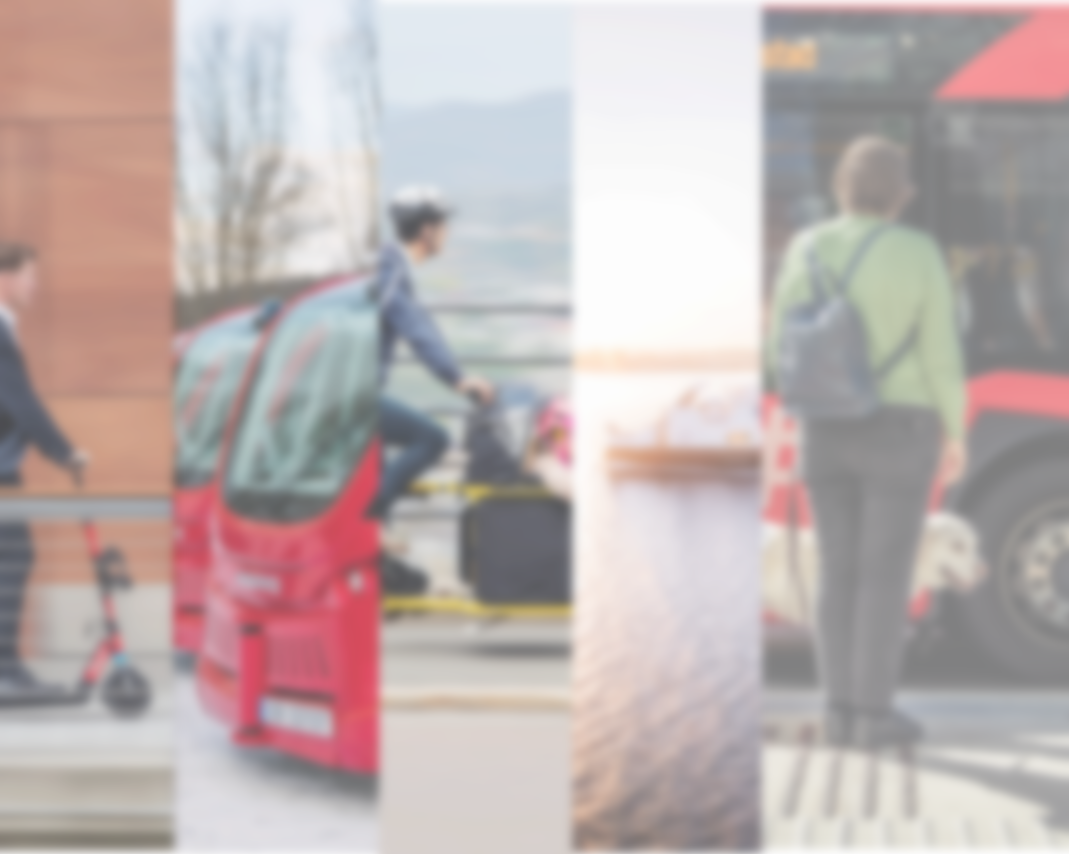 Towards a sustainable freedom of movement
Bernt Reitan Jenssen
CEO Ruter
06.05.2021
[Speaker Notes: Photo credit: Foto: Ruter As / Redink, Fartein Rudjord]
The mobility sector is changing
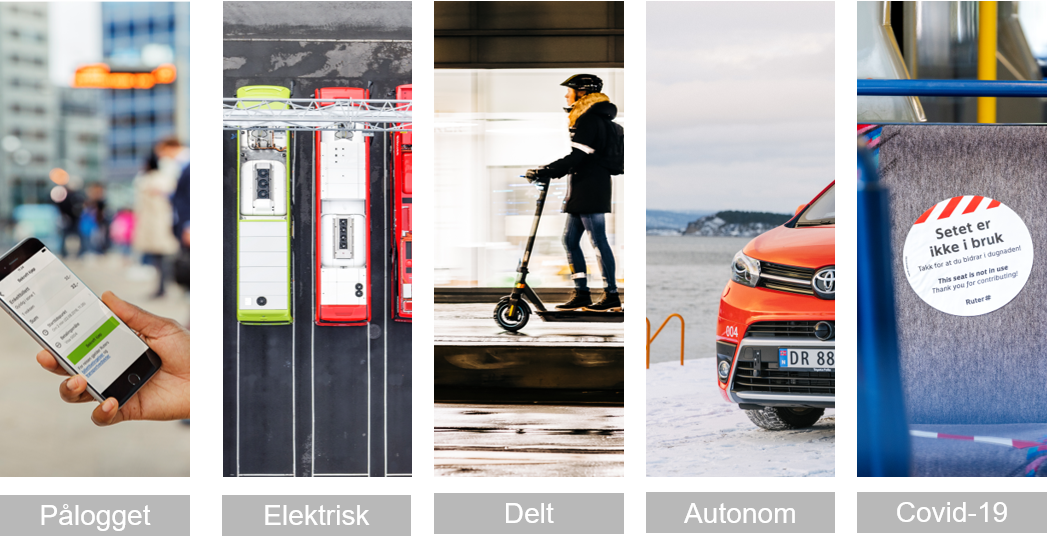 Covid-19
Logged in
Shared
Autonomous
Electric
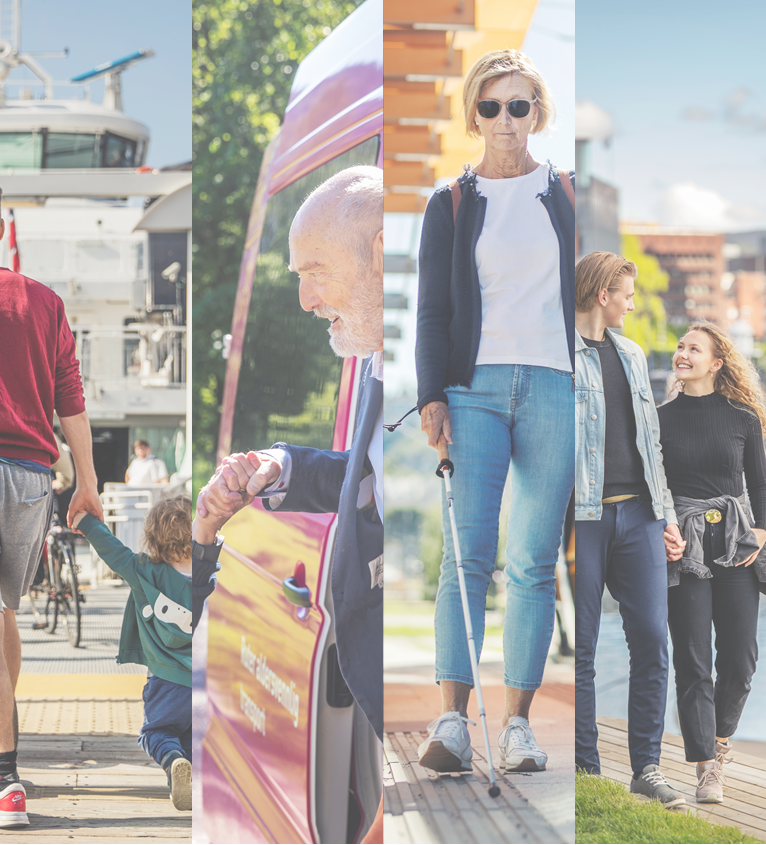 We need to work together with our customers
[Speaker Notes: All beste praksis viser at det å jobbe sammen med kundene for å utvikle tilbud, produkt og tjenester er essensielt

Foto: Ruter As / Nucleus AS, Peter Gløersen
Foto: Ruter As / Nucleus AS, Daniel Jacobsen 
Foto: Ruter As / Redink, Hampus Lundgren
Foto: Ruter As / Redink, Hampus Lundgren]
Securing the customer interface is crucial to ensure democratic governance
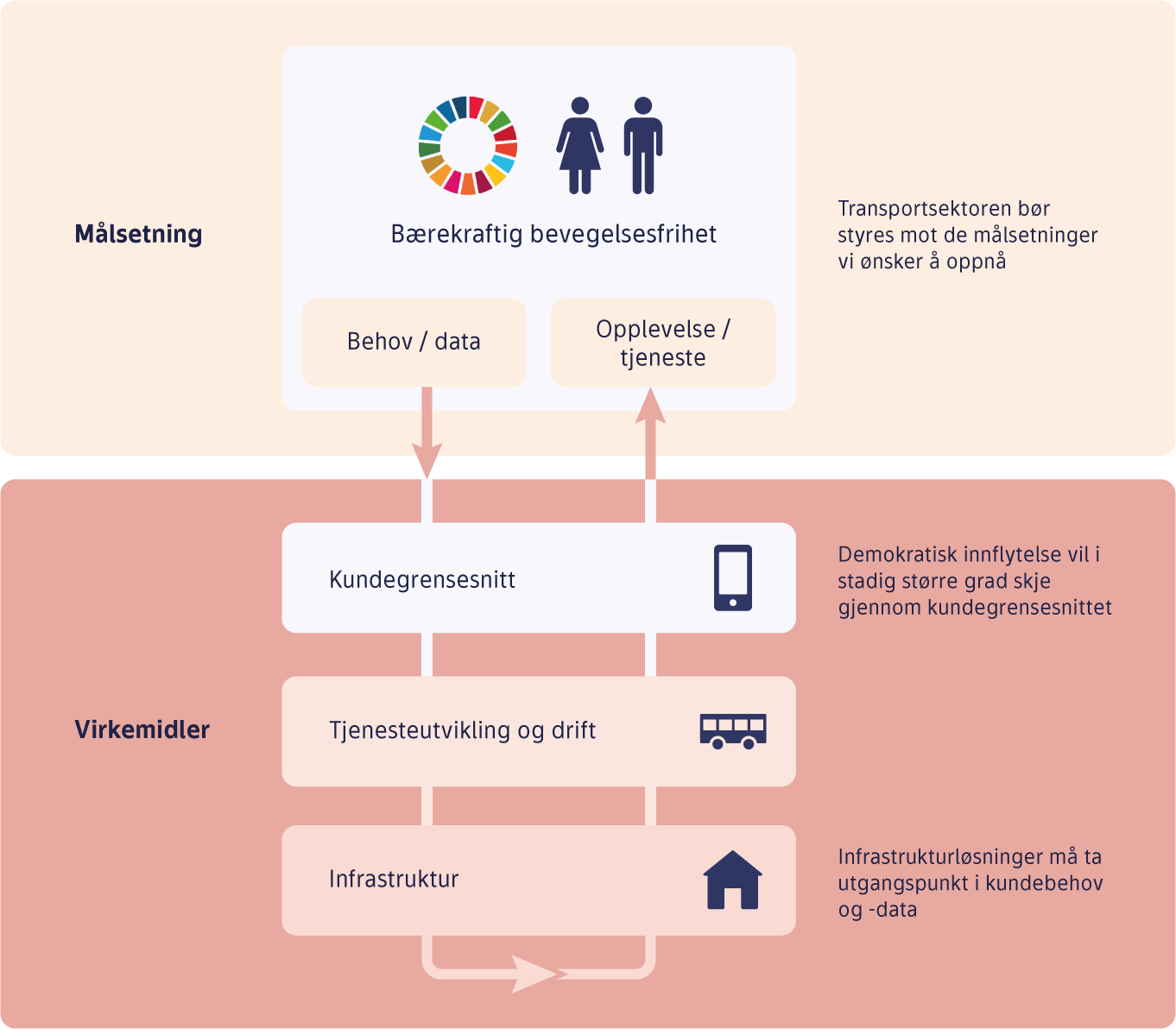 The transport sector must be pivoted towards the goals we want to achieve
Goal
A sustainable freedom of movement
Experience/service
Needs/data
Democratic influence takes place through the customer interface
Customer interface
Service development and operation
Tools
Infrastructure must be based on customer needs and data
Infrastructure
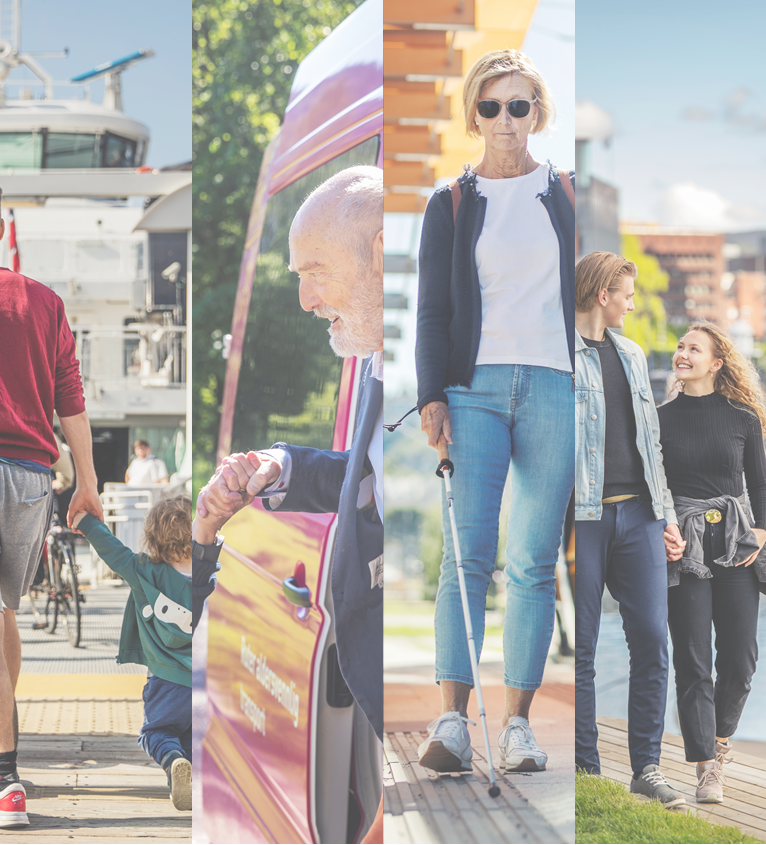 Understanding our customers’ needs
[Speaker Notes: All beste praksis viser at det å jobbe sammen med kundene for å utvikle tilbud, produkt og tjenester er essensielt

Foto: Ruter As / Nucleus AS, Peter Gløersen
Foto: Ruter As / Nucleus AS, Daniel Jacobsen 
Foto: Ruter As / Redink, Hampus Lundgren
Foto: Ruter As / Redink, Hampus Lundgren]
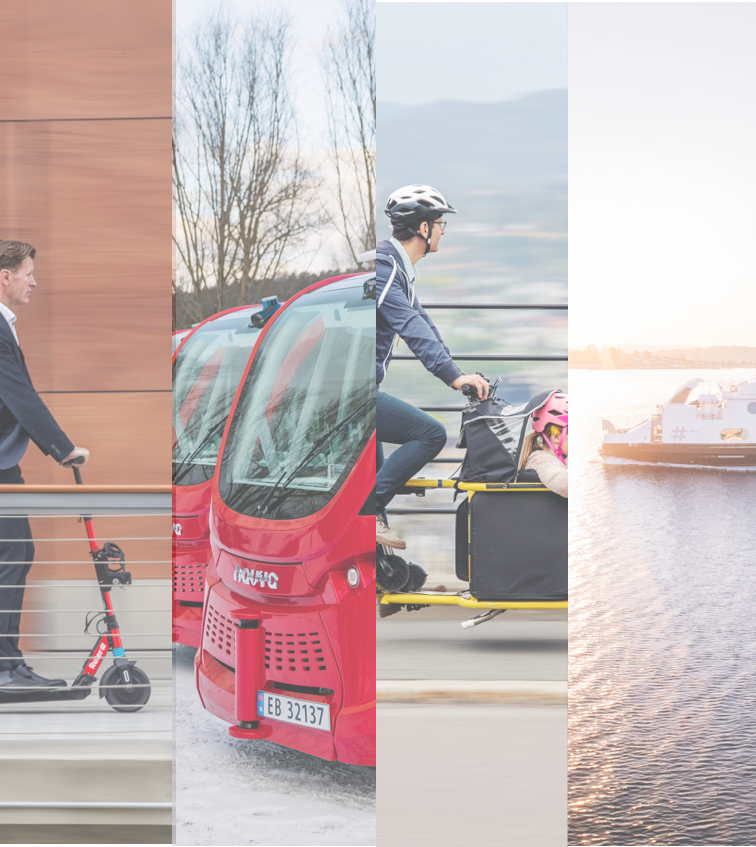 Getting closer to our customers needs
[Speaker Notes: Foto: Ruter As / Nucleus AS, Peter Gløersen
Foto: Ruter As / Nucleus AS, Daniel Jacobsen 
Foto: Ruter As / Redink, Hampus Lundgren
Foto: Ruter As / Redink, Hampus Lundgren]
The mobility sector is changing
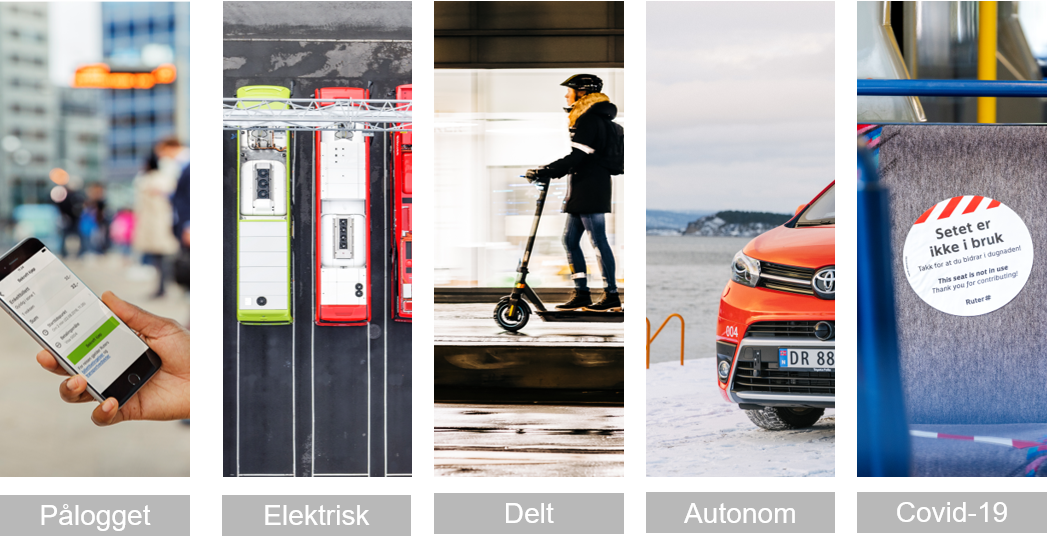 Shared
Autonomous
Covid-19
Logged in
Electric
[Speaker Notes: Busser: Foto: Ruter As / Redink, Daniel Ashby 

Covid: Foto: Ruter As / HyperRedink, Per Christian Lind

Pålogget: Foto: Ruter As / Redink, Hampus Lundgren

Selvkjørende: Foto: Ruter As / Nucleus AS, Daniel Jacobsen 

Delt: Foto: Ruter As / Nucleus AS, Peter Gløersen]